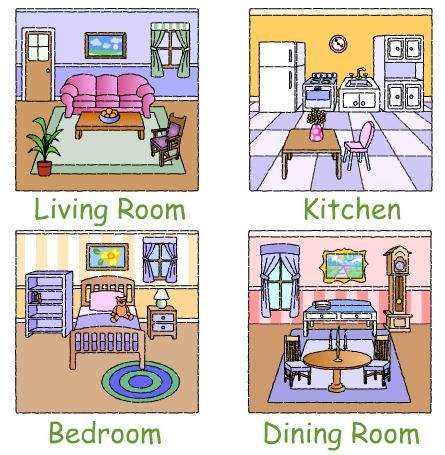 a house
a block of flats
a floor
a living room
a kitchen
a bathroom
a bedroom
a hall
a dining room
a garden
a garage
a wardrobe
a bed
a lamp
a desk
 a bookcase
a book-books
a carpet
a mirror
a washbasin
a toilet
a bath
a sink
a cooker
a fridge
 a chair-chairs
a table
a painting-paintings
an armchair
a window
a sofa
a coffee table
in
on
near
by
next to
under
behind
in front of
opposite
between
There is…
There isn’t…
Is there…?
There are…
There aren’t…
Are there…?
“I’m a room designer”